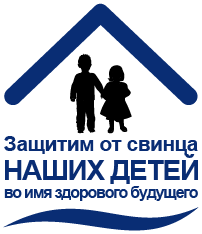 24–30
октября
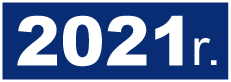 Разберитесь в фактах
Протестируйте своего
ребенка на свинец
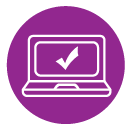 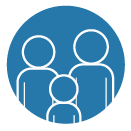 Национальная
неделя действий по
Предотвращению
отравлений
свинцом
Протестируйте свой дом на свинец
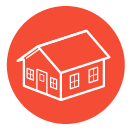 #LeadFreeKids
#NLPPW2021
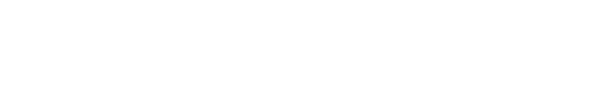